INFORMEINDICADORES DE GESTIÓNTERCER TRIMESTRE 2024
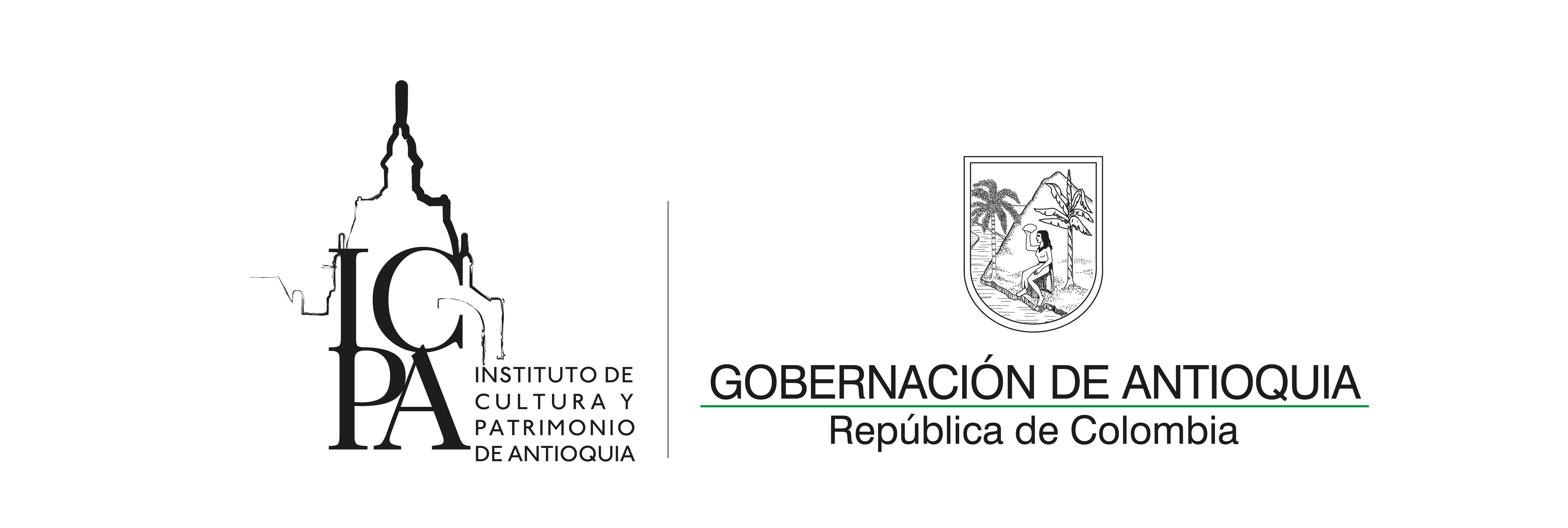 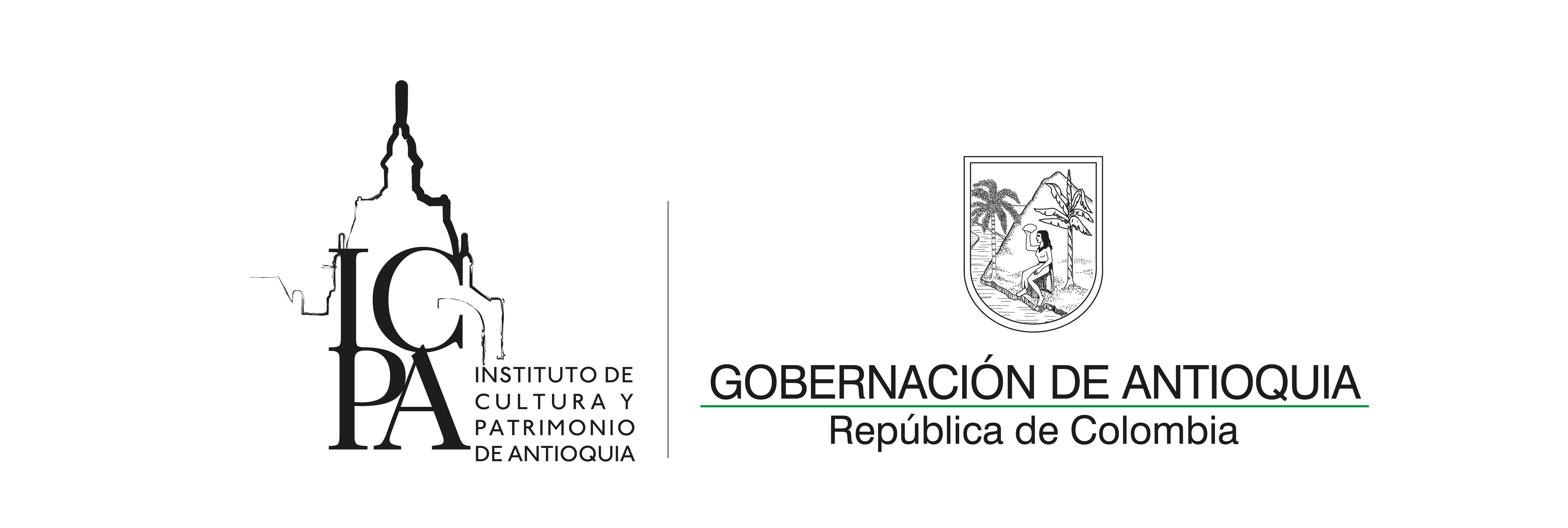 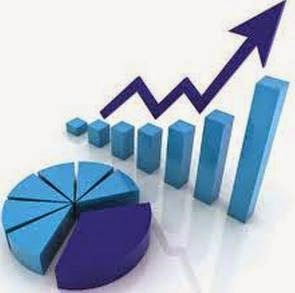 Contenido
Cumplimiento de medición de indicadores de gestión.
    Informe comparativo de indicadores por proceso
    Resultado Indicadores por Proceso
Município de Jardín
Suroeste Antioqueño
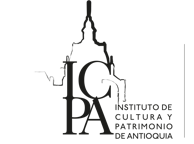 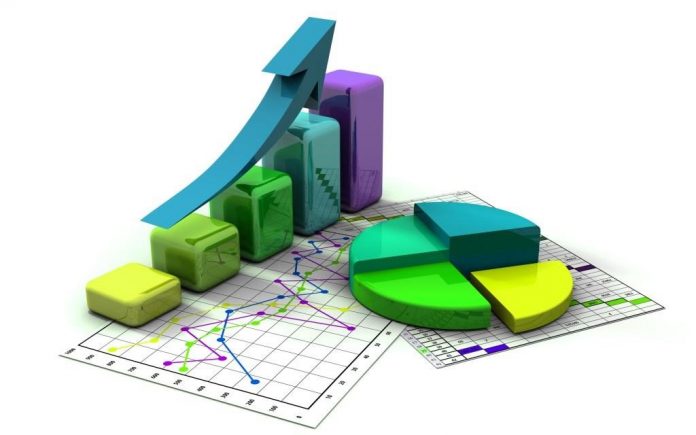 1.
CUMPLIMIENTO DE MEDICIÓN INDICADORES DE GESTIÓN
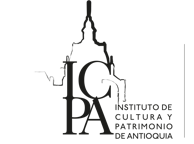 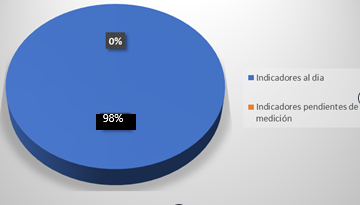 El cumplimiento de medición de los indicadores es de un 100%
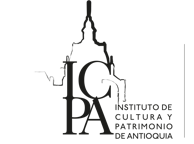 El cumplimiento de medición de los indicadores es de un 100%
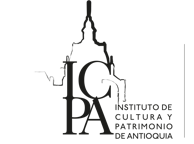 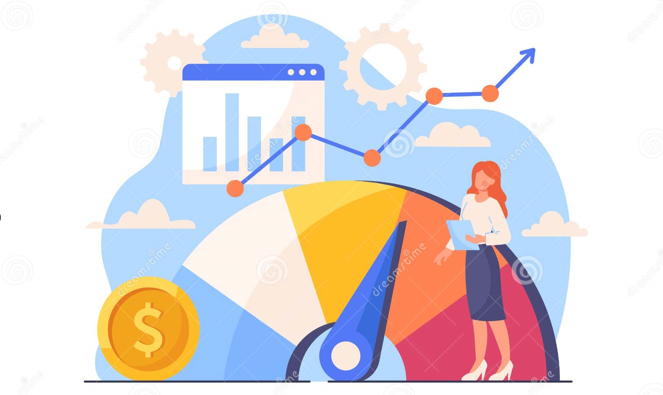 2.
COMPARATIVO DE INDICADORES POR PROCESO
Comparativo por proceso
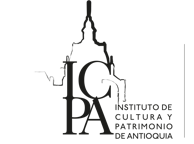 Se encuentran en proceso de cierre
82% de cumplimiento
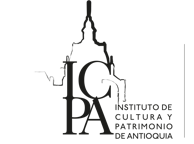 Comparativo por proceso
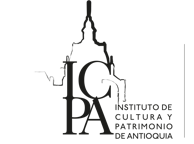 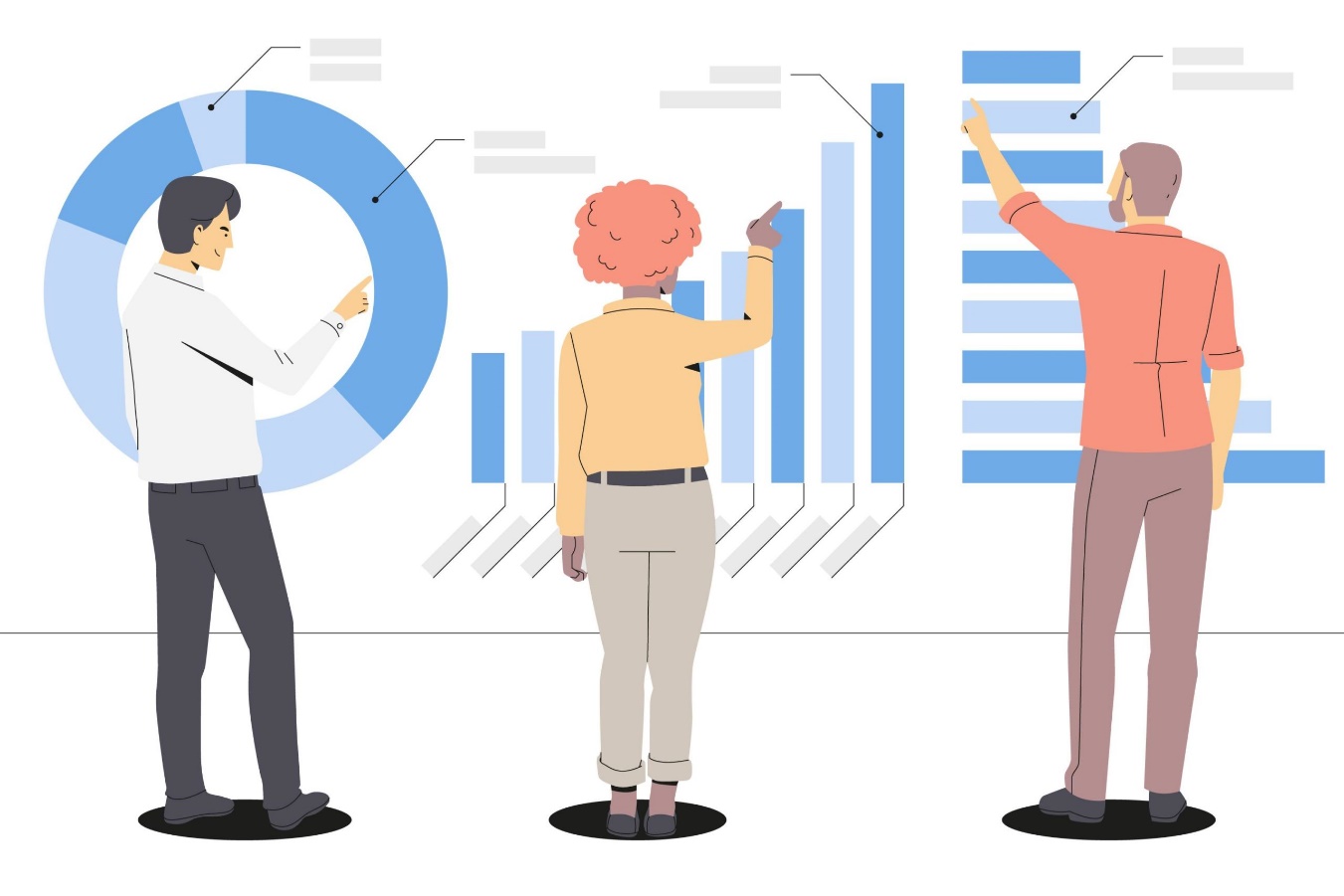 3.
RESULTADO DE INDICADORES POR PROCESO
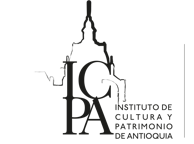 Proceso Gestión Estratégica   2 Indicadores
Proceso Gestión Participativa -  4 Indicadores
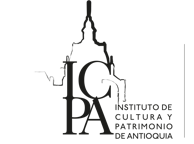 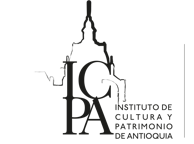 Proceso Gestión del Conocimiento artístico y cultural -   6 Indicadores
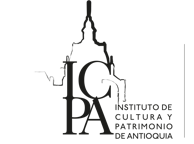 Gestión del Fortalecimiento de la cultura – 20 indicadores
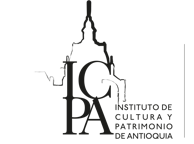 Proceso Gestión del Fortalecimiento de la cultura - 20 Indicadores
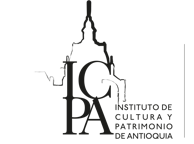 Proceso Gestión del Fortalecimiento de la cultura – 20 indicadores
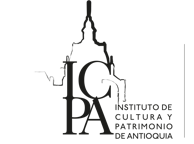 Proceso Gestión del Fortalecimiento de la cultura – 20 indicadores
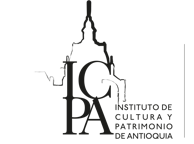 Proceso Gestión del Fortalecimiento de la cultura – 20 indicadores
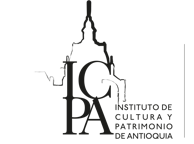 Proceso Gestión del Fortalecimiento de la cultura – 20 indicadores
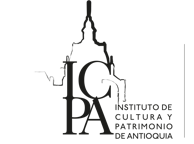 Proceso Gestión del Patrimonio Cultural  6 Indicadores
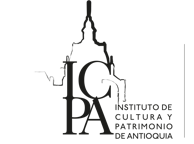 Proceso Gestión Humana -  4 Indicadores
Proceso Gestión Financiera -  10 Indicadores
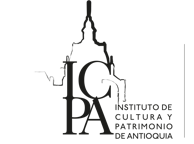 Proceso Gestión Financiera -  10 Indicadores
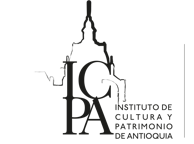 Proceso Gestión Financiera - 10 Indicadores
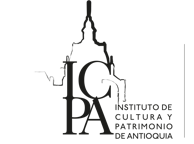 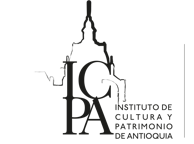 Proceso Gestión de Comunicaciones -  3 Indicadores
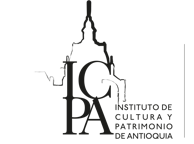 Proceso Gestión Tecnológica - 4 Indicadores
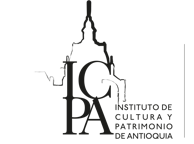 Proceso Gestión Tecnológica - 4 Indicadores
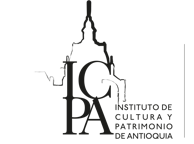 Proceso Gestión Infraestructura Interna - 1 Indicadores
Proceso Gestión de Documentos - 4 Indicadores
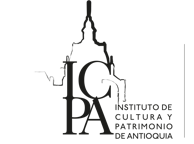 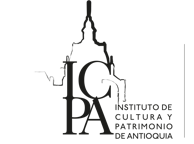 Proceso Gestión de Documentos - 4 Indicadores
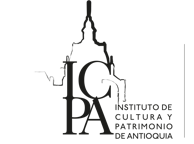 Proceso Gestión Jurídica - 3 Indicadores
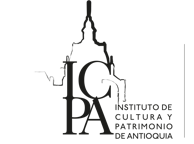 Proceso Gestión de la Evaluación y la Mejora Continua - 2 Indicadores
Se evidencia que al tercer trimestre la ejecución en el proceso de gestión del Fortalecimiento es bajo con un 55% de ejecución debido a que inicio las actividades en julio. Se espera la ejecución  y terminación de actividades este último trimestre.

En la mayoría de los indicadores se tiene un avance superior del 80% de ejecución.
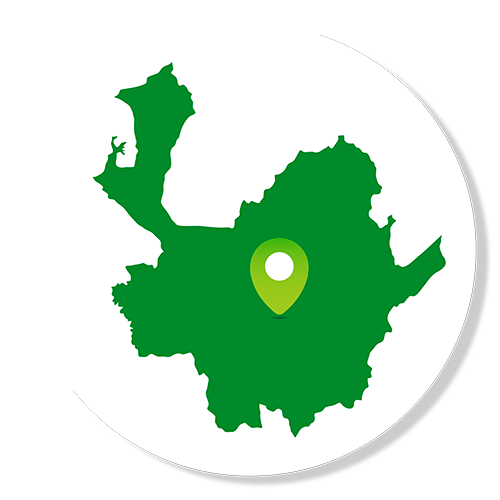 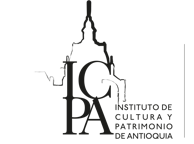 4.
RESULTADO DE INDICADORES DE RESULTADO PLAN DE DESARROLLO
Indicadores de Resultado Plan de Desarrollo 2024-2027

Ejecución a septiembre 30/2024
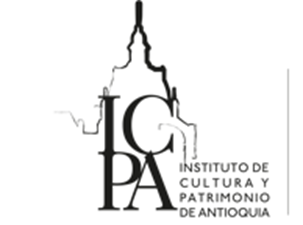 Indicadores de Resultado Plan de Desarrollo 2024-2027

Ejecución a septiembre 30/2024
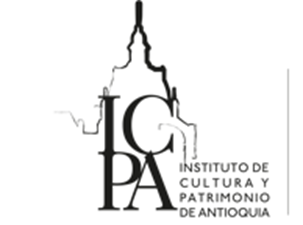